Informal document GRRF-85-06
85th GRRF, 11 December 2017
Agenda item 2
Informal Working Group ACSFACSF of Category C
www.bmvi.de
Activities of the IWG ACSF
3 meetings for ACSF of category C since the 84th session of GRRF


24th Oct. 2017                         Meeting in Solihull, UK 
                                                    (only Contracting Parties)

17th Nov. 2017                        Webex Conference 


22nd – 24th Nov. 2017             IWG ACSF Meeting in Bonn, GER
2
2
Activities of the IWG ACSF
Following major issues have been solved within the IWG ACSF:

reaction time value 
minimum distance (Srear)
minimum operation speed (Vsmin) 
critical situation (Scritical)

Test target (L3e vehicle)

Type approval test requirements
3
3
a) reaction time value
www.bmvi.de
a) reaction time value     - State of discussion
Already in 84th session of GRRF the IWG had a fundamental consensus regarding the principles of

minimum distance (Srear)
minimum operation speed (Vsmin) 
critical situation (Scritical)
 
The remaining discussion points were:
When will the reaction of the driver in the rear vehicle start
        (somewhere between activation of the direction indicators and
        the start of the lane change manoeuvre)?
Which reaction time component value shall be take into the calculation (0.4 or 1.2 s after start of the lane change manoeuvre)?
5
5
VACSF = 80 km/h 
Vrear   = 130 km/h
S       ~ 60m (Scritical)
a) reaction time value     - Simulation on test track done by BASt
Braking starts 0.4 s after start of LCM with 3 m/s²
 Remaining safety gap = 1 s
6
6
a) reaction time value     - continuous lateral movement
The driver in the rear vehicle can see the flashing direction indicators of the ACSF car at least 3 s before the start of the lane change manoeuvre

The IWG ACSF came to the conclusion, that the lateral movement of the ACSF car to the lane marking in combination with the flashing direction indicators is a clear signal to the driver in the rear vehicle that the ACSF vehicle will change the lane 

To have a clear visible lateral movement it is important, that the ACSF vehicle is not already driving  closed to the lane marking at the beginning of the lane change procedure

Therefore requirements for a continuous lateral movement and lane centering were added
7
7
a) reaction time value     - continuous lateral movement
new § 5.6.4.6.4.        
          The lateral movement of the vehicle towards the intended lane shall not start earlier 
          than 1 s after the start of the lane change procedure.  Additionally the lateral movement
          to approach the lane marking and the lateral movement necessary to complete the lane   
          change manoeuvre, shall be completed as one continuous movement.
     new § 5.6.4.1.2.
          When the ACSF of Cat. C is activated (stand by) the system shall aim to center the 
          vehicle in the lane. […]
min. 1 s
One continuous movement,
lateral acceleration max. 1 m/s²,
max. 5 s
3 - 5 s
8
8
a) reaction time value      - continuous lateral movement
The mandatory continuous lateral movement achieves that we have a total reaction time of at least 1.4 s, which is comparable to the AEBS reaction time (approximately 1 – 2 s before LCM + 0.4 s after LCM).
total reaction time
0.4 s
appr.1 – 2 s
9
a) reaction time value      - conclusion
In summary the IWG ACSF came to the conclusion that due to the mandatory continuous lateral movement a value of 0.4 s as the reaction time component after the lane change manoeuvre has started is a reasonable value.

0.4 s shall be used in the formula as tB
10
b) Test target (L3e vehicle)
www.bmvi.de
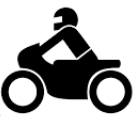 b) Test target (L3e vehicle)    - continuous lateral movement
Sensor performance shall be tested at the worst case scenario, which is a motorcycle (L3e) coming from the rear

Unfortunately no standardized test target for L3e vehicle is available

IWG ACSF agreed to following solution:

     new Annex 8, § 3.5.5.1
     For the approaching vehicle in the test a type approved high volume
     series production L3 motorcycle with an engine capacity not 
     exceeding 600 ccm without front fairing nor windscreen shall be
     used.

     (until a standardized test target is defined)
Source: StVO § 39
12
c) Type approval test requirements
www.bmvi.de
c) Type approval test requirements    - Test overview (7 tests)
Lane change functional test
Minimum activation speed test Vsmin
Overriding test
Lane change procedure suppression test
Sensor performance test
Sensor blindness test
Engine start/ run cycle test
14
c) Type approval test requirements    - General test requirements
Straight test track with 
 at least two lanes,
 same direction of travel, 
 road markings on each side of the lanes
Vehicle test speed defined in each test as Vtest
 Based on minimum specified speed Vsmin
 Assumed max. speed of approaching vehicle Vapp = 130 km/h (*)
Test requirements must be fulfilled in whole speed range
Demonstration to satisfaction of technical service (appropriate documentation)
(*) If not otherwise specified in test
15
c) Type approval test requirements    - (1) Lane change functional test
Objective
Verification lane change procedure
Test procedure
Activation ACSF of Category C (standby mode) by driver
Recording lateral acceleration & lateral jerk
Approaching vehicle passes vehicle under test entirely
Repetition of test: 2x
Lane change procedure initiated by driver (indicator)
16
c) Type approval test requirements    - (1) Lane change functional test
Objective
Verification lane change procedure
Test fulfilled:
Min. 1 s
Max. 0.5 s
Max. 5 s (*)
3 - 5 s
One continuous movement,
lateral acceleration max. 1 m/s²,
lateral jerk max. 5 m/s³
Automatic resumption ACSF of Cat. B1
!
Information provided  to driver indicating LCP on-going
(*) Max. 5 s for M1, N1 and max. 10 s for M2, M3, N2, N3
17
c) Type approval test requirements    - (2) Minimum activation speed test Vsmin
Objective
Verification no system activation below specified minimum speed
Test procedure
Activation ACSF of Cat. C (standby mode) by driver
Test fulfilled
Approaching vehicle passes vehicle under test entirely
Lane change manoeuvre is not performed.
Lane change procedure initiated by driver (indicator)
18
c) Type approval test requirements    - (2) Minimum activation speed test Vsmin
Objective
Verification no system activation below specified minimum speed
Test procedure
Additional testing
In case Vsmin is calculated based on country specific general maximum speed other than 130 km/h:
In addition test procedure with
   Test fulfilled: Lane change procedure is not performed.
In addition test procedure with
    Test fulfilled: Lane change procedure is performed.
Simulation country of operation allowed.
Detection country of operation and knowledge of country specific general maximum speed limit shall be demonstrated to technical service.
19
c) Type approval test requirements    - (3) Overriding test
Objective
Verification overriding force needed by driver
Test procedure
Driver firmly maintains steering control in straight direction
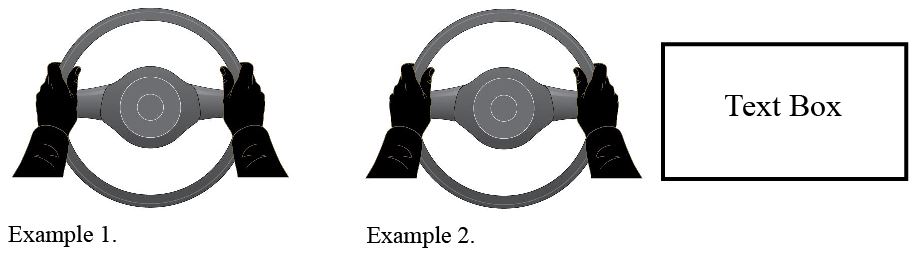 Measurement force applied by driver on steering control
Repetition of test: 2x
Test fulfilled:
Measured overriding force ≤ 50 N
20
c) Type approval test requirements    - (4) Lane change procedure suppression test
Objective
Verification conditions to suppress lane change procedure
Test procedure
Test repeated for following conditions, which shall occur before lane change manoeuvre has started:
Driver’s actions:
removed hands from steering control and  hands-off warning initiated
manual deactivation direction indicator lamps
overrides system
switches system off 
Vehicle speed reduced to  
Begin lane change manoeuvre ≥ 5 s
Test fulfilled:
Suppression lane change procedure in each test case above
21
c) Type approval test requirements    - (5) Sensor performance test
Objective
Verification of minimum distance Srear declared by manufacturer
Test procedure
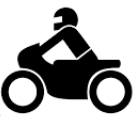 Approaching vehicle
Type approved high volume series production L3 motorcylce
Engine capacity ≤ 600 cm³
w/o front fairing nor windscreen
Shall aim to drive middle of lane
Source: StVO § 39
22
c) Type approval test requirements    - (5) Sensor performance test
Objective
Verification of minimum distance Srear declared by manufacturer
Test procedure
Distance measured
Distance rear end test vehicle and front end of approaching vehicle measured (e.g. differential GPS)
Value the system detects approaching vehicle noted
Test fulfilled:
System detects approaching vehicle latest at distance declared by manufacturer Srear
23
c) Type approval test requirements    - (6) Sensor blindness test
Objective
Verification system detection sensor blindness
Test procedure
Making rear sensor(s) blind
Means agreed between vehicle manufacturer and technical service (documented in report)
Standstill (no new engine start/ run cycle!)
Continued test procedure
Vehicle speed 
Initiation lane change procedure
24
c) Type approval test requirements    - (6) Sensor blindness test
Objective
Verification system detection sensor blindness
Test fulfilled
System detects sensor blindness
System provides warning to driver
Lane change manoeuvre is not performed
!
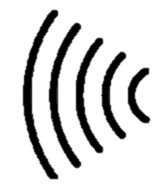 Additionally
Vehicle manufacturer demonstrates to satisfaction of technical service requirements also fulfilled under different driving scenarios. May be achieved by documentation.
25
c) Type approval test requirements    - (7) Engine start/ run cycle test – Phase I
Objective
Verification default-off status
Test procedure
Engine start/ run cycle
No activation ACSF of Cat. C (off mode) by driver
Test fulfilled
Lane change manoeuvre is not performed.
Approaching vehicle passes vehicle under test entirely
Lane change procedure initiated by driver (indicator)
26
c) Type approval test requirements    - (7) Engine start/ run cycle test – Phase II
Objective
Verification required object detection for system activation
Test procedure
Engine start/ run cycle
Activation ACSF of Cat. C (standby mode) by driver
Test fulfilled
Lane change manoeuvre is not performed.
No approaching vehicle!
Lane change procedure initiated by driver (indicator)
27
c) Type approval test requirements    - (7) Engine start/ run cycle test – Phase III
Objective
Verification lane change enabling conditions
Test procedure
Approaching vehicle
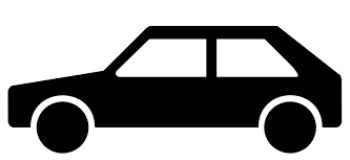 Type approved high volume series production vehicle
Source: StVO § 39
28
c) Type approval test requirements    - Engine start/ run cycle test – Phase III
Objective
Verification lane change enabling conditions
Test procedure
Distance measured
Distance rear end test vehicle and front end of approaching vehicle measured (e.g. differential GPS)
Value the system detects approaching vehicle noted
Test fulfilled:
System detects approaching vehicle latest at distance declared by manufacturer Srear
29
Federal Ministry of Transport 
and Digital Infrastructure

Invalidenstraße 44
D-10115 Berlin
Thank you for your attention!
www.bmvi.de